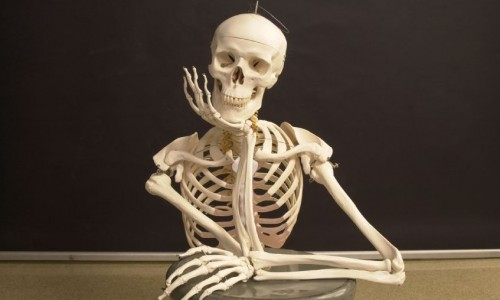 Feb. 26, 2016 / Please Do Now
Sharpen Pencil
Collect Please Do Now, Chrome Book, pen/pencil that works
Take out Planner , write in homework / Study Human Body Systems Vocabulary
Complete Please Do Now for Friday
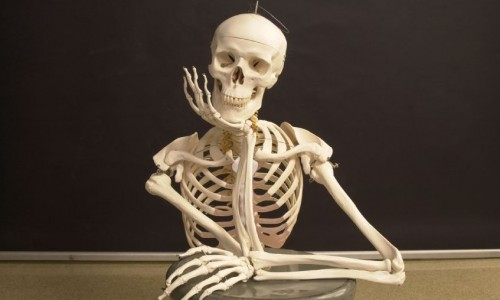 Essential Question / TEK 7.12B
What would happen if all our bones turned super soft like play dough? What 2 body systems would this effect? Explain.
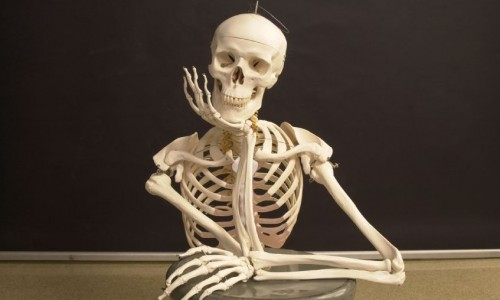 The Skeletal System Play Dough Activity
Lab Power Point is on website under 5th 6 weeks
www.coachpease.com
Click on 5th 6 weeks
Click on Skeletal System Play Dough Activity
Take out journal to record notes in
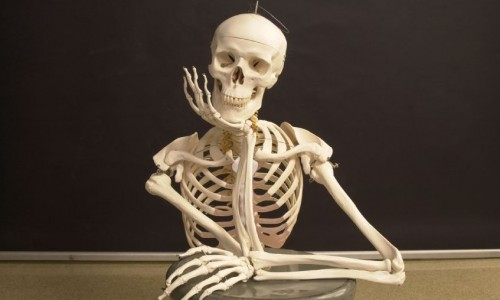 Virtual Lab Activity/Foldable
Teacher will pass out foldable, explain/model how to complete foldable
Students will work on virtual activity as teacher works with small groups.
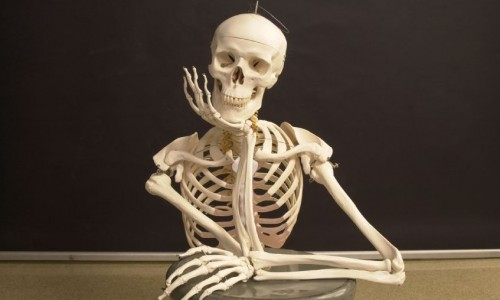 Exit Ticket
What would happen if all our bones turned super soft like play dough? What 2 body systems would this effect? Explain.